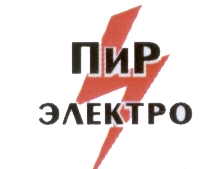 ООО «Поставка и реализация
Электротехники»



… Есть пять причин работать с нами
О компании
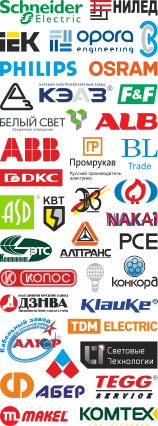 Широкий ассортимент – 30 000 наименований продукции
Опыт работы сотрудников на рынке продаж электротехники – более 10 лет
Поставка во все регионы России
Скорость поставки продукции
Партнерские связи с основными производителями электротехнической продукции и оборудования
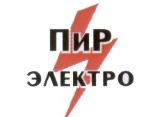 ООО «Поставка и реализация электротехники»
2
Предлагаемые комплексные решения
Комплектация и поставка электротехничекого оборудования и материалов строительным компаниям, осуществляющим строительство и реконструкцию жилых и промышленных объектов
Обслуживание потребности торговых розничных сетей в электротехнической продукции в рамках ремонтных работ и последующего технического обслуживания помещений
Поставка электротехнического оборудования и сопутствующих комплектующих для обслуживания промышленных предприятий
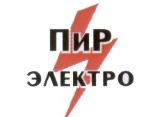 ООО «Поставка и реализация электротехники»
3
Основные направления деятельности
Продажа электротехнической продукции
Производство электрощитового оборудования
Электромонтажные работы
Работа в проектах
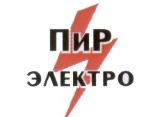 ООО «Поставка и реализация электротехники»
4
Кабельнопроводниковое оборудование и КНС системы
Провода и кабельная продукция
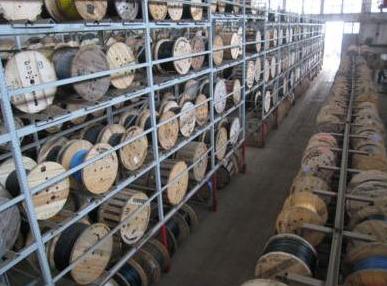 Кабельнесущие системы
Линейно-сцепная арматура
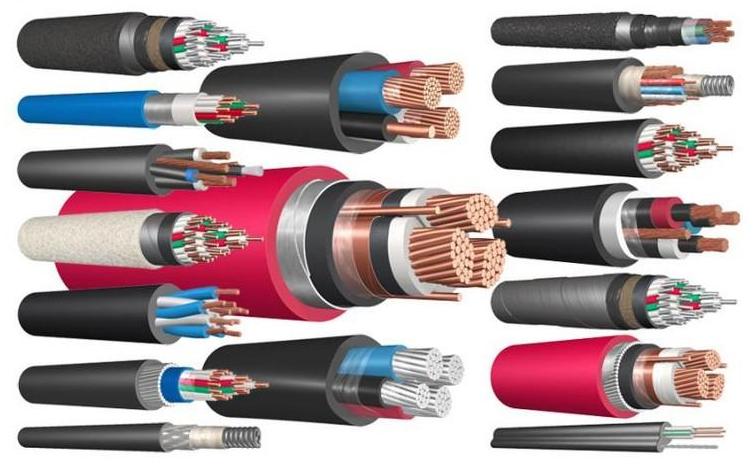 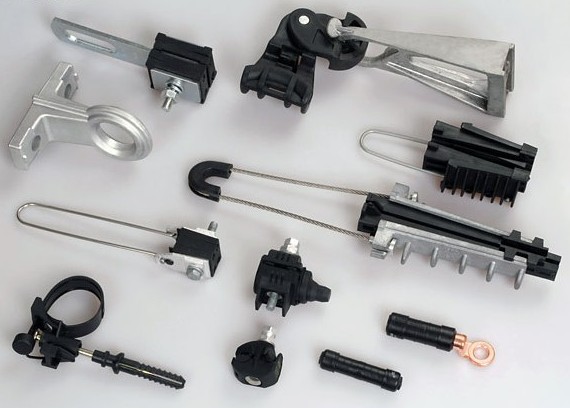 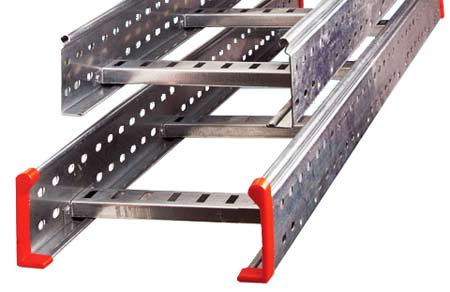 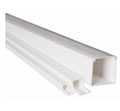 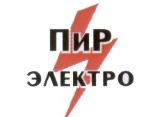 ООО «Поставка и реализация электротехники»
5
Светотехническаяпродукция
Лампы
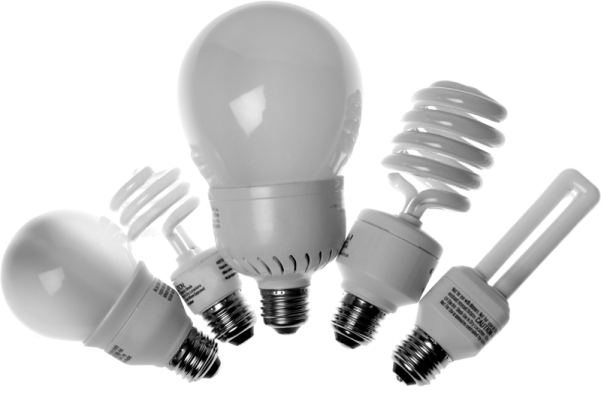 Светильники и осветительное оборудование
Соединительные изделия
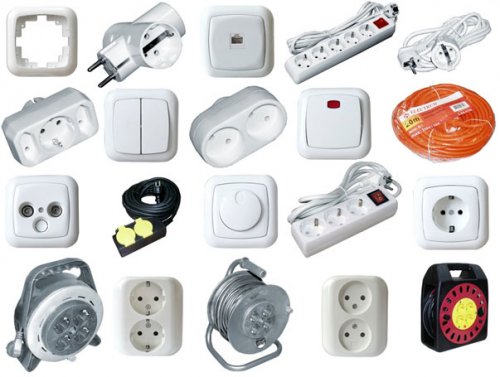 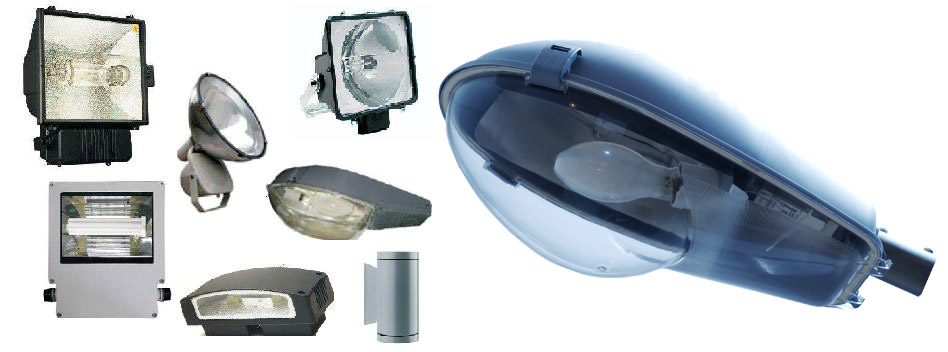 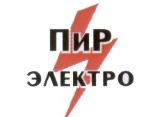 ООО «Поставка и реализация электротехники»
6
Электротехнические оборудование
Устройства защиты и управления
Коммутационные устройства
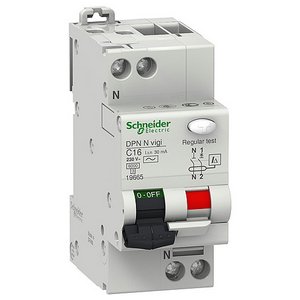 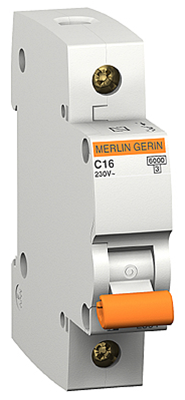 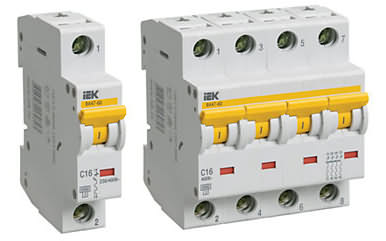 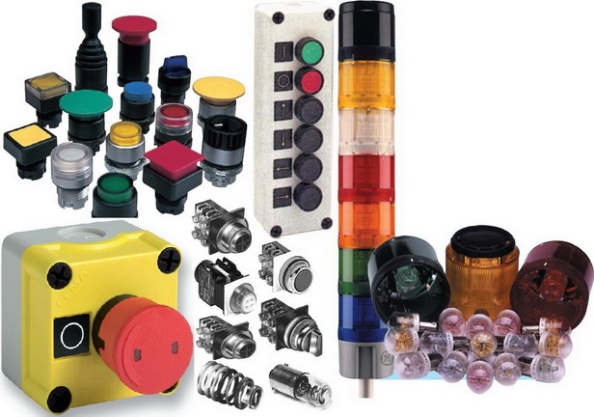 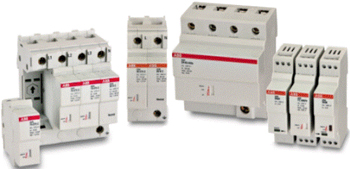 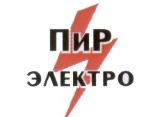 ООО «Поставка и реализация электротехники»
7
Электротехническое оборудование
Оборудование для электроснабжения
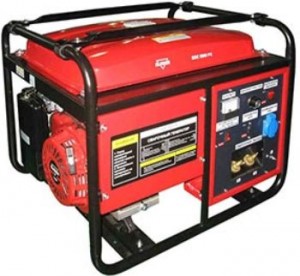 Отопительное оборудование
Электродвигатели
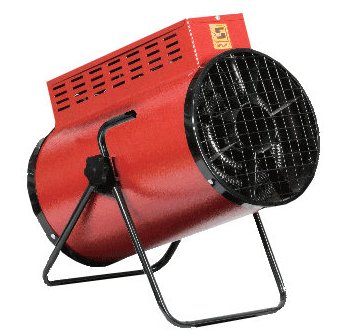 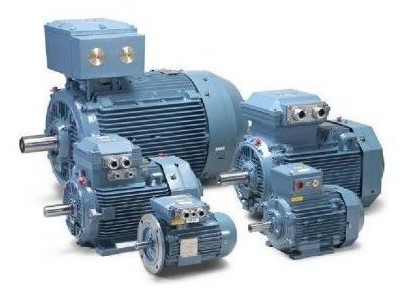 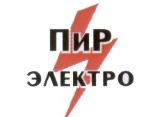 ООО «Поставка и реализация электротехники»
8
Электротехническое оборудование
Контрольно-измерительные приборы, приборы учета
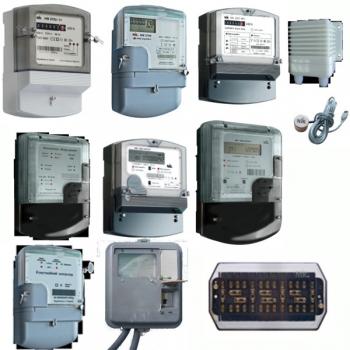 Инструменты для электромонтажа
Изоляционные материалы
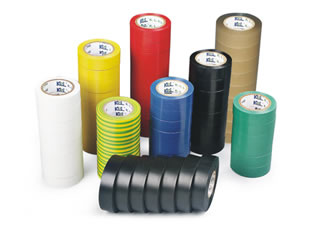 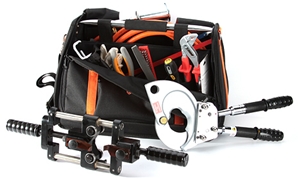 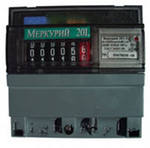 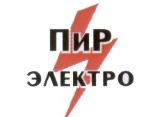 ООО «Поставка и реализация электротехники»
9
Электротехническое оборудование
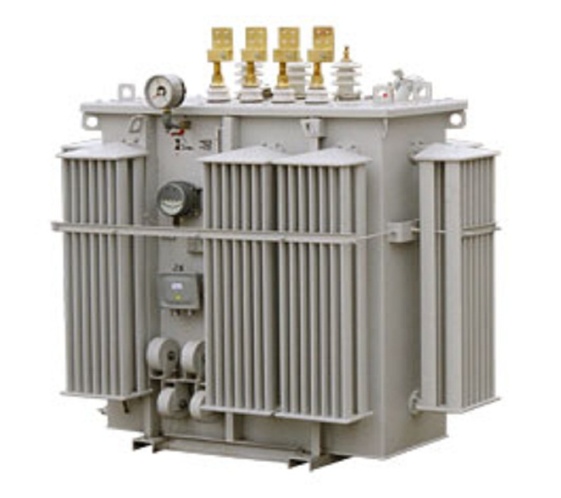 Трансформаторы
Комплексные трансформаторные подстанции
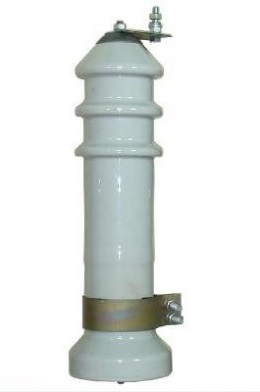 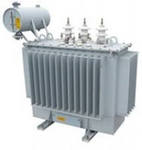 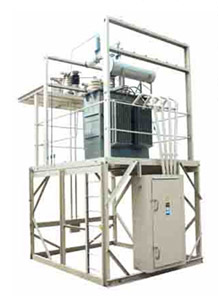 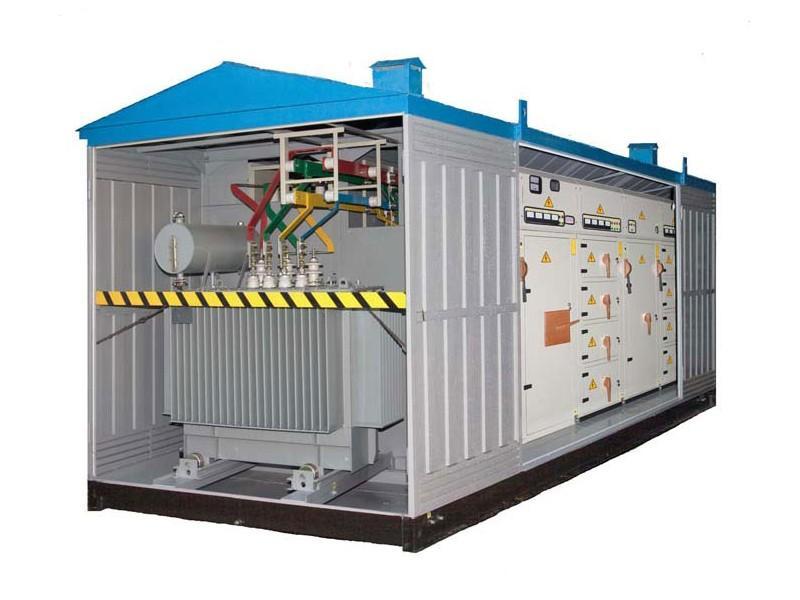 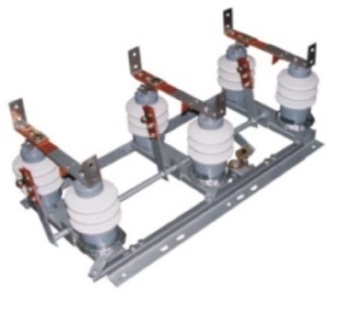 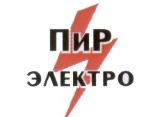 ООО «Поставка и реализация электротехники»
10
Щитовое оборудование
Распределительные устройства
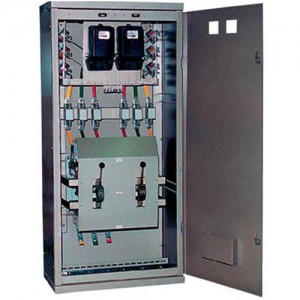 Щиты освещения
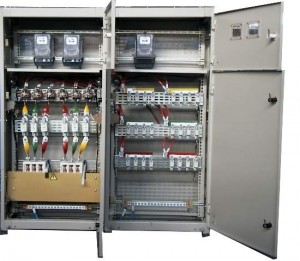 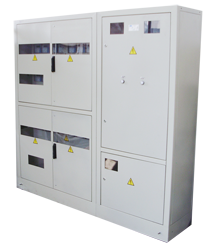 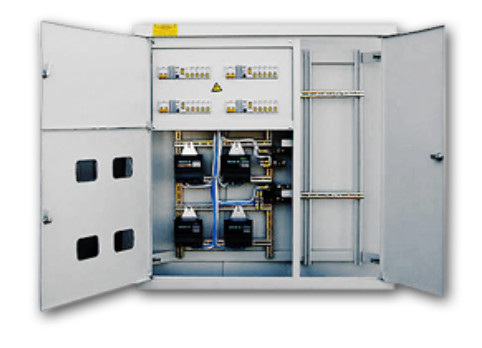 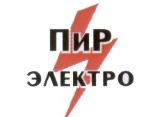 ООО «Поставка и реализация электротехники»
11
КОНТАКТЫ
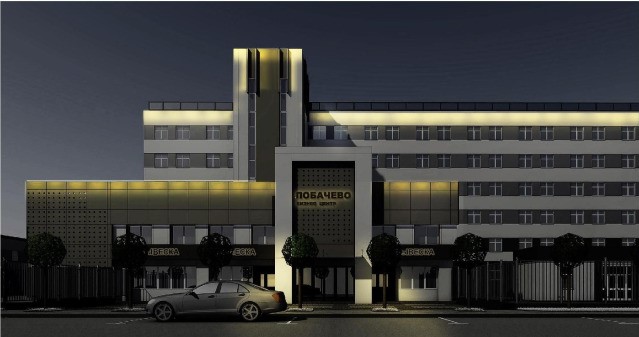 Офис и склад : 142103, Московская обл., г. Подольск, ул. Лобачева, д. 13, офис 113.
www.pirelektro.ru 
zakaz@pirelektro.ru

+7-916-871-02-02,   +7-916-680-04-04,   +7-916-278-91-71,   +7-916-278-91-63
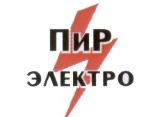 ООО «Поставка и реализация электротехники»
12